Pytania od Beneficjentów
W ramach Działania 8.3 Regionalnego Programu Operacyjnego Województwa Zachodniopomorskiego 2014-2020
1. Czy w ramach typów projektu, które mogą zostać objęte wsparciem w ramach działania 8.3 RPO WZ wskazanych w dokumentacji konkursowej wnioskodawca zobowiązany jest do realizacji wszystkich działań (punktów)? Czy konsekwencją wyboru danego typu projektu jest konieczność realizacji wszystkich działań przypisanych temu typowi czy też możliwa jest realizacja wybranych działań w zakresie danego typu                  (np. realizacja wyłącznie typu 1 pkt. a oraz c )?
Nie ma obowiązku realizacji wszystkich działań przypisanych danemu typowi projektu, jednakże należy zwrócić szczególną uwagę na wskazane w tym konkursie wymogi związane ze zgodnością wsparcia oraz te narzucone przez SOOP RPO WZ 2014-2020 skierowane do poszczególnych typów projektu.
2. Czy którykolwiek z typów projektu jest obligatoryjny? W dokumentacji konkursowej widnieje wyłącznie zapis, że działania z 2 typu projektu mogą być realizowane wyłącznie jako uzupełnienie działań realizowanych w ramach typu 1 (kryteria dopuszczalności).
W przypadku Działania 8.3 nie ma wskazania, iż którykolwiek z typów projektu jest obligatoryjny. Należy jednak wziąć pod uwagę szczegółowe zapisy odnoszące się do poszczególnych typów projektu zamieszczone w SOOP RPO WZ 2014-2020. Obligatoryjną formą wsparcia, którą należy objąć 100% uczestników projektu jest doradztwo edukacyjno-zawodowe w przypadku gimnazjów i szkół ponadgimnazjalnych.
3. Zgodnie z zapisami Instrukcji wypełniania wniosku o dofinansowanie projektu w ramach RPO WZ 2014-2020 w części B 1.3 w przypadku JST nieposiadających osobowości prawnej (np. szkoła) należy wpisać nazwę właściwej JST posiadającą osobowość prawną (np. gminy). Dane jednostek organizacyjnych, np. szkoły należy podać w części odpowiadającej Realizatorowi. Czyje dane należy podać w tym przypadku                w pkt. B9 i B 10?
Zgodnie z zapisami Regulaminu konkursu  pkt. 2.2, ppkt. 2.2.3 w polu B 1.3 wniosku o dofinansowanie, należy wpisać zawsze nazwę właściwej jednostki samorządu terytorialnego (JST) posiadającej osobowość prawną (np. gminy). Dotyczy to również pozostałych pól dotyczących Wnioskodawcy. Dane jednostki/ek organizacyjnej/ych (np. szkoły) należy podać w części odpowiadającej Realizatorowi. 
Informacje dotyczące adresu, numerów NIP muszą odnosić się do Wnioskodawcy np. gminy. Podobnie, status prawny    i adres siedziby odnosić się muszą do Wnioskodawcy. 
W części C 4 należy wpisać Realizatora wniosku, natomiast w części B 9 wniosku należy wskazać dane dotyczące jednostki pomocniczej Wnioskodawcy. Tu należy wskazać jakie zadania i przez jaką jednostkę organizacyjną Wnioskodawcy będą realizowane. Ponadto, powinny znaleźć się również zapisy o Realizatorze (posiadane doświadczenie i potencjał oraz klarowny opis podziału obowiązków, uprawnień i odpowiedzialności projektodawcy i jego jednostki organizacyjnej w realizacji projektu).
W części B 10 wniosku należy wskazać wszystkie projekty powiązane z przedmiotowym projektem, o dofinansowanie których ubiega się Wnioskodawca.
4. Projekt został przygotowany na podstawie diagnozy WUP. Proszę o potwierdzenie, że Państwa diagnoza jest wystarczającą do tego, aby na jej podstawie przystąpić do projektu?
Regulamin konkursu 8.3 (kryterium dopuszczalności: zgodność wsparcia) mówi, iż realizacja wsparcia jest dokonywana na podstawie indywidualnie zdiagnozowanego zapotrzebowania szkół i placówek systemu oświaty w zakresie objętym projektem. 
Diagnoza musi być przygotowana i przeprowadzona przez szkołę, placówkę systemu oświaty lub inny podmiot prowadzący działalność o charakterze edukacyjnym lub badawczym oraz zatwierdzona przez organ prowadzący przed podpisaniem umowy o dofinansowanie                             i rozpoczęciem realizacji projektu. 
Przeprowadzona diagnoza nie stanowi załącznika do wniosku o dofinansowanie, jednakże                   w części wniosku poświęconej diagnozie Projektodawca zobowiązany jest przedstawić wyniki diagnozy, co stanowi podstawę realizacji planowanego wsparcia.
5. Czy w diagnozie można korzystać z danych zgromadzonych i opracowanych przez jakąś organizację pozarządową, które dotyczą danych kontekstowych?
Opracowując diagnozę dla danej szkoły/placówki można posiłkować się danymi zewnętrznymi, jednakże należy pamiętać o tym, że dane te będą miały charakter wspomagający. 
Diagnoza musi zawierać realne problemy i potrzeby danej szkoły oraz opierać się na danych pozyskanych bezpośrednio ze szkoły.
6. Jakie są zasady przeprowadzenia diagnozy (m.in. w aspekcie uzupełnienia działań realizowanych przed rozpoczęciem realizacji projektu)?
Nie został sporządzony wzór dokumentu, na podstawie którego należy przeprowadzić diagnozę sytuacji problemowej danej szkoły lub placówki systemu oświaty. Dane zawarte w diagnozie powinny odzwierciedlać problemy z jakimi boryka się szkoła/placówka, a także powinny być spójne                           z zadaniami planowanego projektu. Narzędzia jakie użyte zostaną przez Państwa w diagnozie powinny umożliwić rzetelne przedstawienie odpowiednich danych statystycznych. 
Diagnoza powinna także odnosić się do działań szkoły, które są już realizowane w celu poprawy konkretnej sytuacji, a realizacja projektu przyczyni się do jej złagodzenia/rozwiązania.
Należy mieć też na uwadze, iż podmiot przeprowadzający diagnozę powinien mieć możliwość skorzystania ze wsparcia instytucji systemu wspomagania pracy szkół, tj. placówki doskonalenia nauczycieli, poradni psychologiczno-pedagogicznej, biblioteki pedagogicznej.
7. Zatrudnianie nauczycieli w ramach RPO WZ.
Zgodnie z zapisami Ustawy z dnia 7 września 1991 r. o systemie oświaty ( Dz.U.2004.256.2572 j.t.)
1. W celu realizacji zajęć w ramach programów finansowanych ze środków pochodzących z budżetu Unii Europejskiej, prowadzonych bezpośrednio z uczniami lub wychowankami albo na ich rzecz, w szkole lub placówce publicznej może być zatrudniony nauczyciel, który nie realizuje w tej szkole lub placówce tygodniowego obowiązkowego wymiaru godzin zajęć dydaktycznych, wychowawczych i opiekuńczych, posiadający kwalifikacje określone w przepisach wydanych na podstawie ustawy z dnia 26 stycznia 1982 r. - Karta Nauczyciela oraz spełniający warunki określone w art. 10 ust. 5 pkt 3 i 4 tej ustawy. W celu potwierdzenia spełnienia warunku, o którym mowa w art. 10 ust. 5 pkt 4 ustawy, nauczyciel przed nawiązaniem stosunku pracy, jest obowiązany przedstawić dyrektorowi szkoły lub placówki informację z Krajowego Rejestru Karnego.
2. Nauczyciela zatrudnia się na zasadach określonych w Kodeksie pracy, z tym że za każdą godzinę prowadzenia zajęć, nauczycielowi przysługuje wynagrodzenie nie wyższe niż wynagrodzenie za jedną godzinę prowadzenia zajęć ustalone w sposób określony w art. 35 ust. 3 ustawy z dnia 26 stycznia 1982 r. - Karta Nauczyciela dla nauczyciela dyplomowanego posiadającego wykształcenie wyższe magisterskie i realizującego tygodniowy obowiązkowy wymiar godzin zajęć.
8. Zatrudnianie nauczycieli w ramach RPO WZ a stosowanie zasady konkurencyjności.
Nauczyciele pracujący dotychczas w szkole/placówce, zatrudnieni na podstawie Karty Nauczyciela mogą być zatrudniani w projekcie na zasadzie oddelegowania do wykonywania czynności dodatkowych poprzez:
zatrudnienie na podstawie Kodeksu Pracy, spełniając wymogi określone w Karcie Nauczyciela, wówczas nie będzie stosowana zasada konkurencyjności. Należy odpowiednio wykazać w treści wniosku                               o dofinansowanie jakim potencjałem kadrowym dysponuje dana szkoła/placówka.
zatrudnienie nauczyciela na podstawie umowy cywilnoprawnej, zgodnie z ustawą Kodeks Cywilny.                       W takim przypadku należy stosować zasady konkurencyjności i równego traktowania wykonawców,                      w przypadku zamówień powyżej 30 000 EUR konieczne jest stosowanie ustawy Prawo Zamówień Publicznych. W przypadku zamówień mieszczących się w przedziale od 50 000 PLN do 30 000 EUR należy stosować zasadę konkurencyjności.
W kwestii wnioskodawcy należy podjęcie decyzji co do formy zatrudnienia danego nauczyciela i tym samym wyboru odpowiedniej możliwości jego finansowania. Należy mieć jednak na uwadze, że każda umowa powinna być zawarta zgodnie z prawem krajowym i unijnym.
9. Czy przewidziany będzie katalog do wyposażenia pracowni matematycznych?
Katalog wydatków kwalifikowalnych w ramach wyposażenia pracowni matematycznych został  opracowany przez WUP w Szczecinie i przekazany do akceptacji Instytucji Zarządzającej. Po zakończeniu wszystkich wymaganych procedur IP niezwłocznie udostępni Państwu w/w Katalog poprzez aktualizację Regulaminu przedmiotowego konkursu. 
Standard wyposażenia pracowni matematycznych, ma charakter katalogu otwartego, tzn.                         w każdym przypadku Komisja Oceny Projektów na podstawie zapisów wniosku o dofinansowanie będzie dokonywać oceny zasadności ponoszenia i kwalifikowania poszczególnych pozycji. 
Należy również podkreślić, że zakup wyposażenia wymaga od wnioskodawcy uprzedniego przeprowadzenia diagnozy potrzeb, uwzględniającej inwentaryzację posiadanego wyposażenia (ze szczególnym uwzględnieniem sprzętu zakupionego ze środków UE we wcześniejszych perspektywach finansowych i wciąż używanego) i zatwierdzaną przez organ prowadzący oraz zapewnić zgodność proponowanego w projekcie wsparcia z przeprowadzoną diagnozą.
Diagnoza musi być zatwierdzona przez organ prowadzący przed podpisaniem umowy                                    o dofinansowanie, jednak nie później niż rozpoczęciem realizacji projektu.
10. Czy kryterium dopuszczalności: Szkoła lub placówka systemu oświaty objęta wsparciem osiągnęła wynik egzaminów zewnętrznych nie wyższy niż średnia dla województwa w roku poprzedzającym rok złożenia wniosku o dofinansowanie odnosi się tylko do danej części egzaminu zewnętrznego, której wyniki były poniżej średniej wojewódzkiej? Czy można wyliczyć średnią ze wszystkich części i adekwatnie porównać ją ze średnią dla województwa?
Zgodnie z zapisami Regulaminu konkursu Wnioskodawca w treści wniosku zobligowany jest wskazać dane dotyczące wyników egzaminów zewnętrznych placówki obejmowanej wsparciem w projekcie tak, aby możliwe było zweryfikowanie spełnienia w/w kryterium. Warunkiem dopuszczenia projektu do oceny merytorycznej, jest osiągnięcie wyniku z poszczególnego przedmiotu, który znajduje się poniżej średniej wojewódzkiej.
11. Czy w związku z zapisami Regulaminu, dotyczącymi określenia wymogu średniej ocen z danego przedmiotu, możliwa jest sytuacja realizacji któregokolwiek typu projektu w szkole, która posiada wyniki                 w każdym z przedmiotów wyższe niż średnie wojewódzkie?
Zgodnie z zapisami Regulaminu, kryterium dopuszczalności nr 7 Zgodność wsparcia określa, że: Szkoła lub placówka systemu oświaty objęta wsparciem osiągnęła wynik egzaminów zewnętrznych nie wyższy niż średnia dla województwa w roku poprzedzającym rok złożenia wniosku o dofinansowanie. 
Kryterium nie dotyczy szkół specjalnych oraz specjalnych ośrodków szkolno-wychowawczych (typ projektu 1,2,4,5). 
Mając na uwadze powyższe nie jest możliwe realizowanie projektów nie spełniających przedmiotowego kryterium.
12. Czy w związku z zapisami kryterium dopuszczalności możliwa jest sytuacja, w której dana szkoła zostanie zakwalifikowana do wsparcia w ramach projektu, pomimo że średnia ze wszystkich części sprawdzianu będzie wyższa niż wojewódzka, a tylko wynik jednej części sprawdzianu będzie niższy niż średnia wojewódzka i wówczas szkoła w ramach projektu będzie miała zajęcia jedynie z tego przedmiotu?
Zgodnie z zapisami Regulaminu, dopuszczalna jest sytuacja, w której uczniowie danej szkoły osiągnęli wynik nie wyższy niż średnia województwa tylko z jednej części sprawdzianu/egzaminu.
 Należy jednak zaplanować wsparcie w taki sposób by minimum 50% godzin zajęć przewidzianych do realizacji w ramach projektu odnosiło się do tej części sprawdzianu/egzaminu, w której średni wynik dla szkoły nie był wyższy niż średnia wojewódzka dla tej części.
13. Czy istnieje typ projektu w ramach którego dopuszczalne jest przeprowadzenie zajęć tylko                                      z wykorzystaniem narzędzi z projektów pozytywnie zwalidiowanych, a w przypadku braku wykorzystania takich narzędzi nie ma możliwości ich prowadzenia i dofinansowywania w ogóle?
W ramach typu 1 projektu, podtyp h należy założyć wykorzystanie narzędzi, metod lub form pracy wypracowanych w ramach projektów, w tym pozytywnie zwalidowanych produktów projektów innowacyjnych, zrealizowanych w latach 2007-2013 w ramach PO KL. 
Oznacza to, że katalog ten nie jest zamknięty tylko do metod wypracowanych w ramach projektów zrealizowanych i pozytywnie zwalidowanych w latach 2007-2013 w ramach PO KL.
14. Czy zajęcia oparte na metodzie eksperymentu mogą być prowadzone jako zajęcia dodatkowe ?
Zgodnie z zapisami Regulaminu konkursu zakres wsparcia w typie 4 projektu musi być zgodny z zakresem wsparcia wskazanym w 2 typie projektu. W sytuacji, gdy w ramach pierwszego typu projektu wnioskodawca planuje realizować zajęcia dodatkowe, mogą być one oparte na metodzie eksperymentu. 
Ponadto należy pamiętać, że projekt realizowany w ramach typu 4 obejmuje co najmniej dwie                                   z wymienionych form wsparcia.
Realizacja wsparcia jest dokonywana na podstawie indywidualnie zdiagnozowanego zapotrzebowania szkół lub placówek systemu w tym zakresie. Diagnoza musi być przygotowana i przeprowadzona przez szkołę lub placówkę systemu oświaty lub inny podmiot prowadzący działalność o charakterze edukacyjnym lub badawczym oraz zatwierdzona przed rozpoczęciem realizacji/podpisaniem umowy o dofinansowanie projektu przez organ prowadzący. 
Podmiot przeprowadzający diagnozę ma możliwość skorzystania ze wsparcia instytucji systemu wspomagania pracy OWP lub szkół, tj. placówki doskonalenia nauczycieli, poradni psychologiczno-pedagogicznej lub biblioteki pedagogicznej)
15. Zakup środków trwałych w projekcie.
Zakładając realizację typów projektów 4 i 5, związanych np. z doposażaniem pracowni matematycznych, przyrodniczych, w sprzęt dydaktyczny należy w karcie wydatku zapisać je jako środki trwałe oraz jasno określić zasadę ich rozliczania.
Środki trwałe, ze względu na sposób ich wykorzystania w ramach i na rzecz projektu, dzielą się na: 
a) środki trwałe bezpośrednio powiązane z przedmiotem projektu (np. wyposażenie pracowni w szkole), 
b) środki trwałe wykorzystywane w celu wspomagania procesu wdrażania projektu (np. rzutnik na szkolenia). 
Wydatki poniesione na zakup środków trwałych, o których mowa w pkt b, mogą być kwalifikowalne wyłącznie w wysokości odpowiadającej odpisom amortyzacyjnym za okres, w którym były one wykorzystywane na rzecz projektu. W takim przypadku rozlicza się odpisy amortyzacyjne i stosuje warunki                  i procedury określone w sekcji 6.12.2. Wytycznych w zakresie kwalifikowalności wydatków w ramach Europejskiego Funduszu Rozwoju Regionalnego, Europejskiego Funduszu Społecznego oraz Funduszu Spójności na lata 2014-2020.
Należy zatem wyraźnie określić we wniosku o dofinansowanie w jaki sposób wykorzystywane będą zakupione  środki trwałe.
16. Czy w przypadku gdy beneficjent planuje w ramach 5 – go typu projektu zakup narzędzi  TIK,                            a następnie planuje w ramach projektu zajęcia podnoszące kompetencje cyfrowe nauczycieli/uczniów,                   w tym kompetencje w zakresie korzystania z zakupionych narzędzi TIK, jakimi kryteriami wyboru nauczycieli/osób prowadzących zajęcia podnoszące kompletacje cyfrowe musi się kierować wnioskodawca?
Wojewódzki Urząd Pracy w Szczecinie nie określił kryteriów wyboru nauczycieli/ osób prowadzących zajęcia podnoszące kompetencje cyfrowe. Należy zawsze kierować się przepisami prawa unijnego, krajowego a także zapisami zawartymi w wytycznych programowych.
17. Wymagany wkład własny oraz możliwość finansowania go z różnych źródeł.
Wnioskodawca podejmując się realizacji projektu musi zapewnić wniesienie wkładu własnego na poziomie minimalnym wymaganym i określonym w dokumentacji konkursowej. Źródłem finansowania wkładu własnego mogą być zarówno środki publiczne jak i prywatne. O zakwalifikowaniu źródła pochodzenia wkładu własnego (publiczny/prywatny) decyduje status prawny wnioskodawcy/ partnera/strony trzeciej lub uczestnika. Wkład własny może więc pochodzić ze środków m.in.: 
budżetu JST (szczebla gminnego, powiatowego i wojewódzkiego),
prywatnych,
strony trzeciej,
uczestnika.
Minimalny wkład własny w ramach konkursu dla Działania 8.3 wynosi 5% wartości projektu.
18. Czy sale własne – wkład niepieniężny udostępniane przez szkołę w której są zajęcia dla uczniów, ale nie jest ta szkoła partnerem/ realizatorem może stanowić wkład własny?
Sale mogą stanowić wkład niepieniężny, jednakże w przypadku udostępnienia sal należy pamiętać o konieczności wskazania dokumentów potwierdzających możliwość wniesienia tego wkładu. W przypadku wkładu niepieniężnego opisanego powyżej dokumentem potwierdzającym poniesienie wydatku powinna być stosowna umowa użyczenia. 
W przypadku wnoszenia wkładu własnego w formie pieniężnej,  umowa najmu poparta np. cennikiem itp. Każdorazowo sposób wyliczenia wkładu własnego należy wskazać w metodologii wyliczenia poziomu wkładu własnego w odpowiednim polu we wniosku o dofinansowanie.
19. Czy szkoła będąc wnioskodawcą  musi ogłosić nabór na partnerów zgodnie z zasadą konkurencyjności?
Szkoła jako organ JST, instytucja publiczna, zobligowana jest do dokonania wyboru partnera w projekcie                  w trybie konkurencyjnym, prowadząc otwarty nabór udostępniony publicznie dla wszystkich potencjalnych zainteresowanych. 
W przypadku projektów partnerskich realizowanych na podstawie umowy partnerskiej, podmiot o którym mowa w art. 3 ust. 1 ustawy z dnia 29 stycznia 2004 r. - Prawo Zamówień Publicznych, ubiegający się                         o dofinansowanie, dokonuje wyboru partnerów spoza sektora finansów publicznych z zachowaniem zasady przejrzystości i równego traktowania podmiotów, w szczególności jest zobowiązany do:
ogłoszenia otwartego naboru partnerów w dzienniku ogólnopolskim lub lokalnym oraz w Biuletynie Informacji Publicznej - w ogłoszeniu powinien być wskazany termin co najmniej 21 dni na zgłoszenie partnerów;
uwzględnienia przy wyborze partnerów: zgodności działania potencjalnego partnera z celami partnerstwa, oferowanego wkładu potencjalnego partnera w realizację celu partnerstwa, doświadczenie w realizacji projektów o podobnym charakterze, współpracę z beneficjentem w trakcie przygotowania projektu;
podania do publicznej wiadomości informacji o stronach umowy o partnerstwie oraz zakresu zadań partnerów".
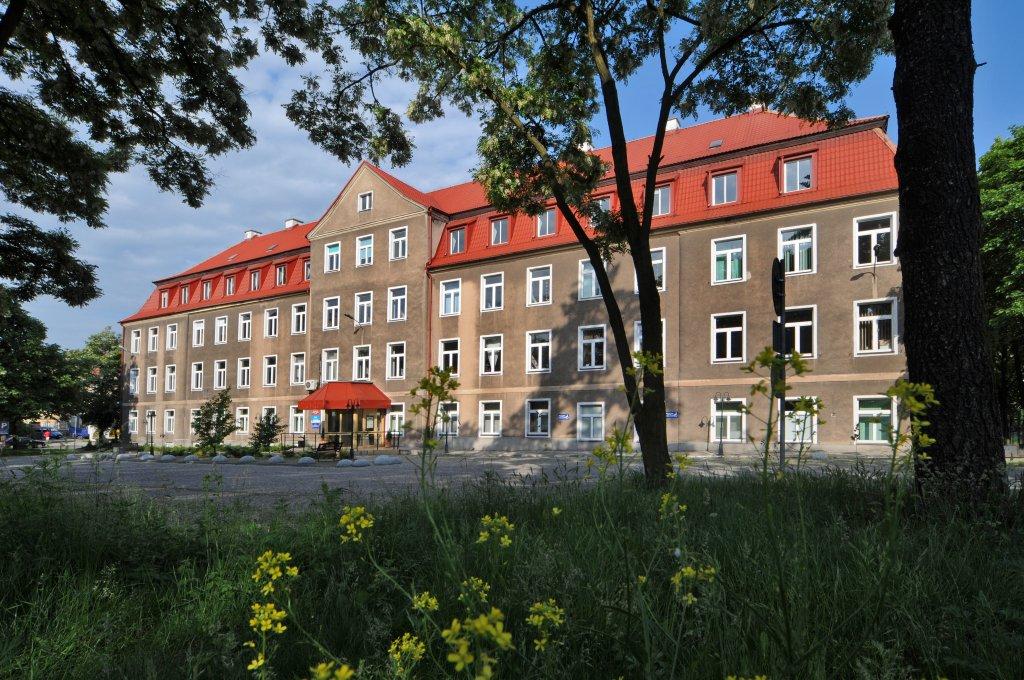 Dziękuję za uwagę
Wojewódzki Urząd Pracy w Szczecinie
ul. A. Mickiewicza  41
70-383 Szczecin
tel. 91 42 56 100
fax. 91 42 56 103
e-mail: sekretariat@wup.pl